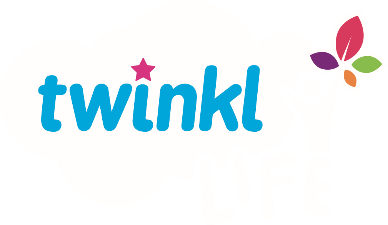 Daily Positive Affirmations
Twinkl Life | KS2 | Daily Positive Affirmations
It is important to start each day with a positive thought, as this thought can stay with you for the rest of the day.
Focussing on a positive thought can help you to feel happier and calmer. You can also share this positive thought with others, helping to make their day a little brighter too!
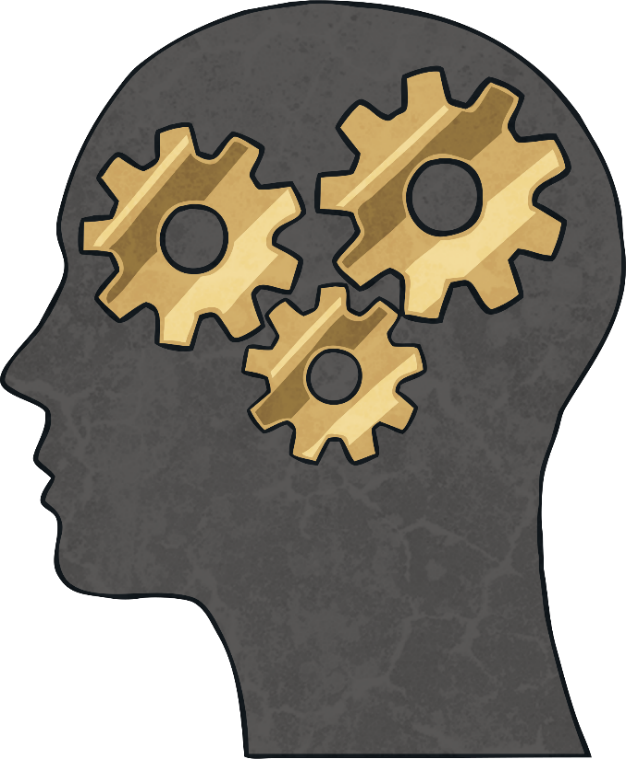 Positivity is a choice and I choose to be positive.
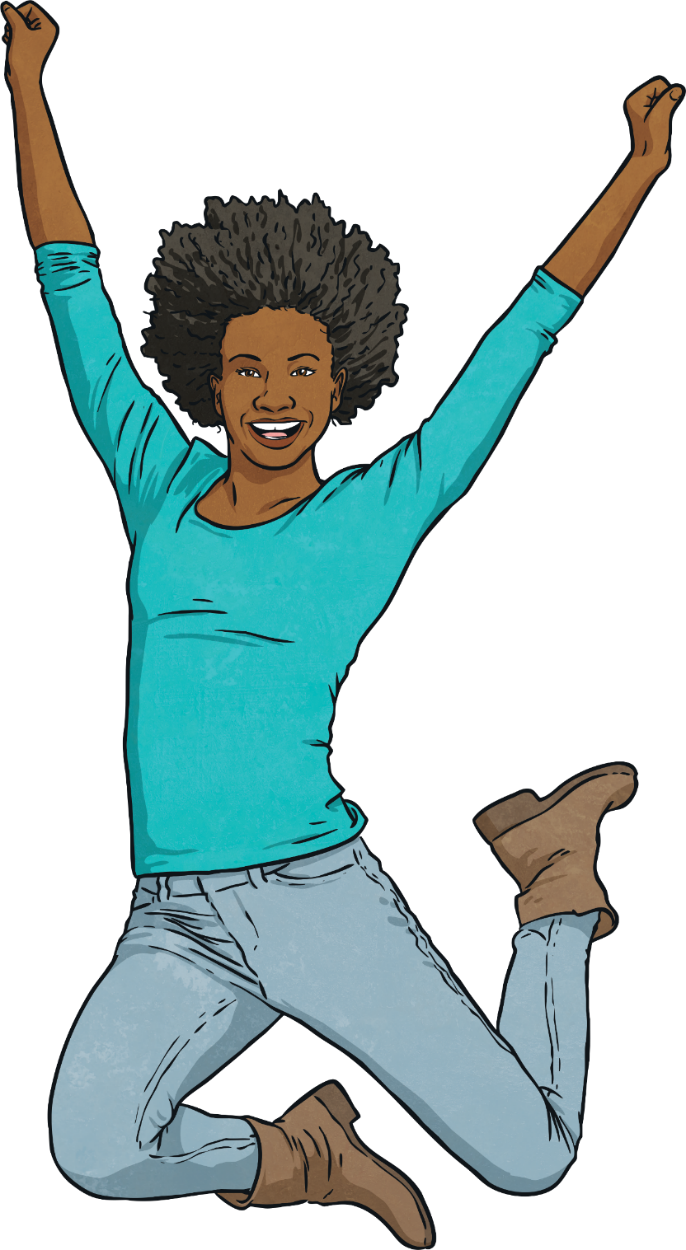 I am a good listener.
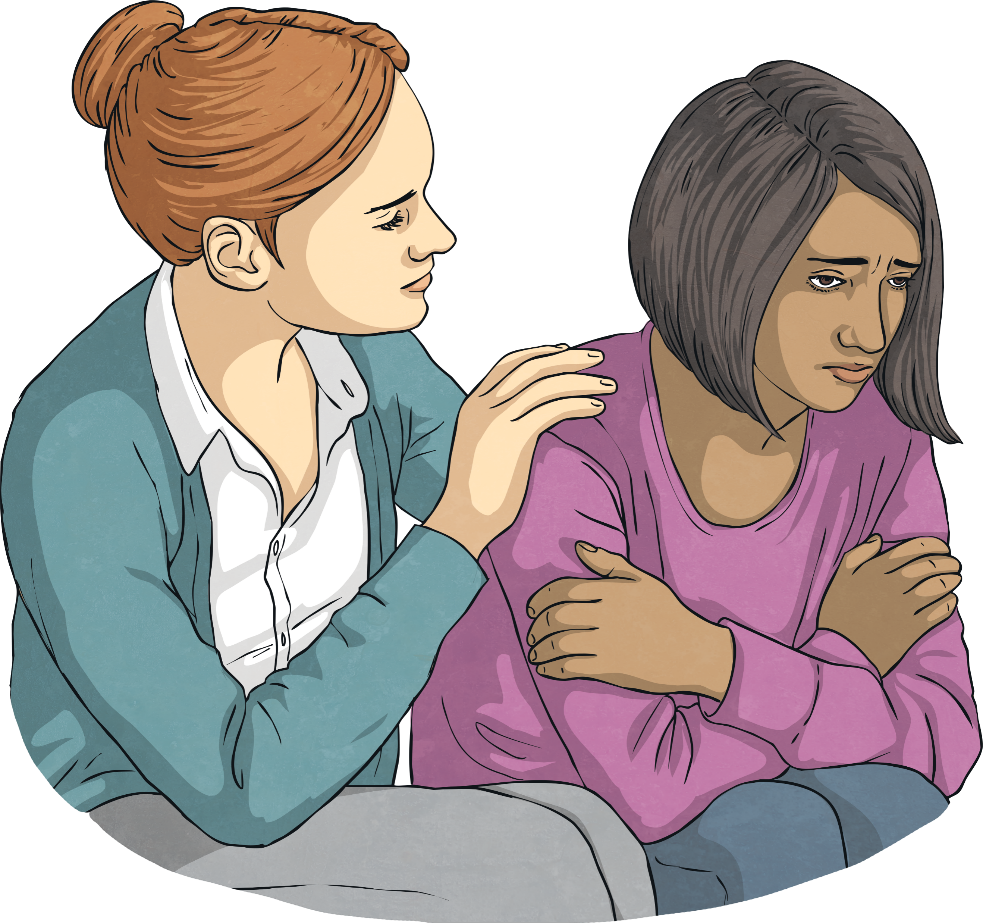 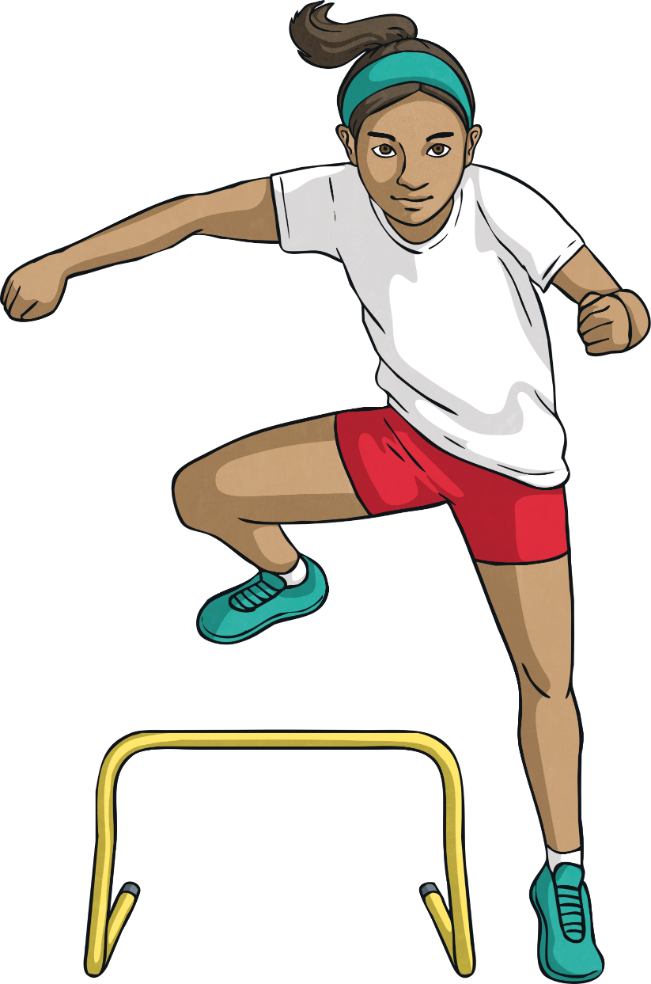 I get better every day.
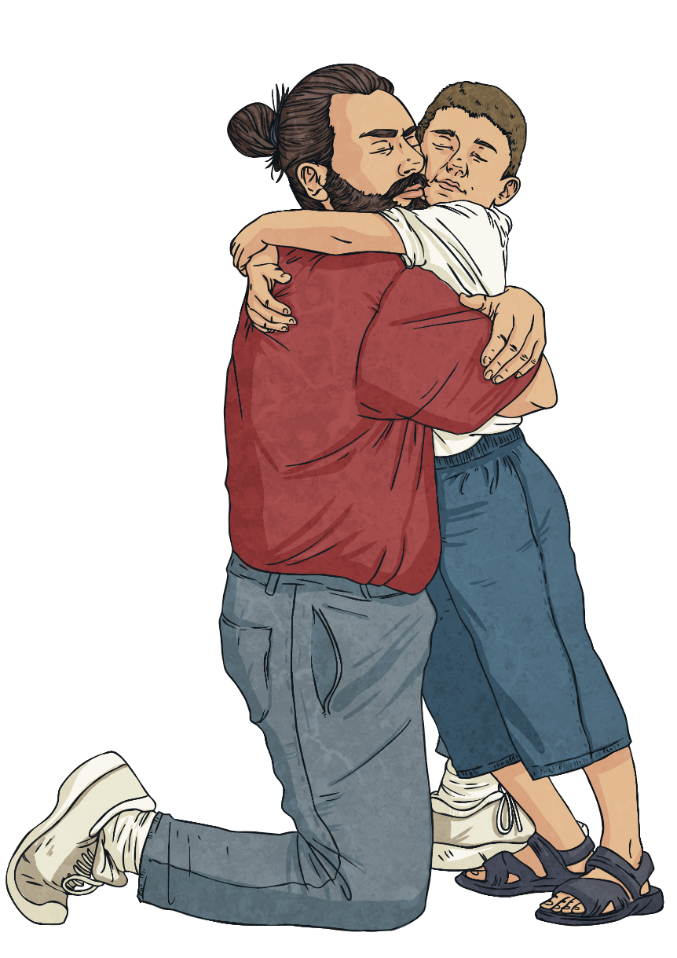 I am compassionate and understanding.
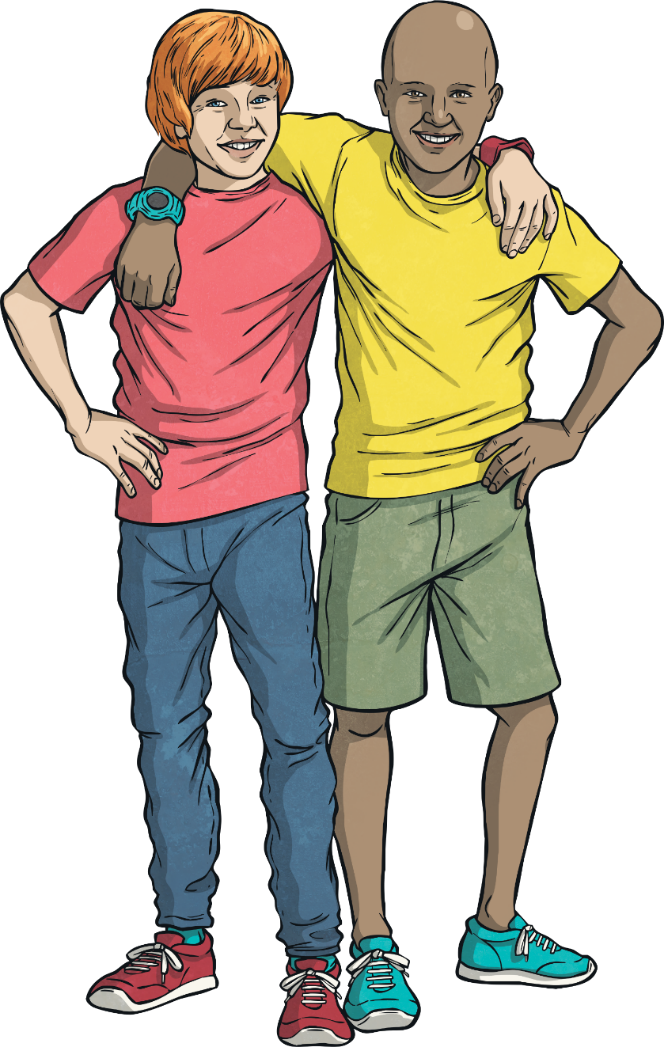 I am a good friend.
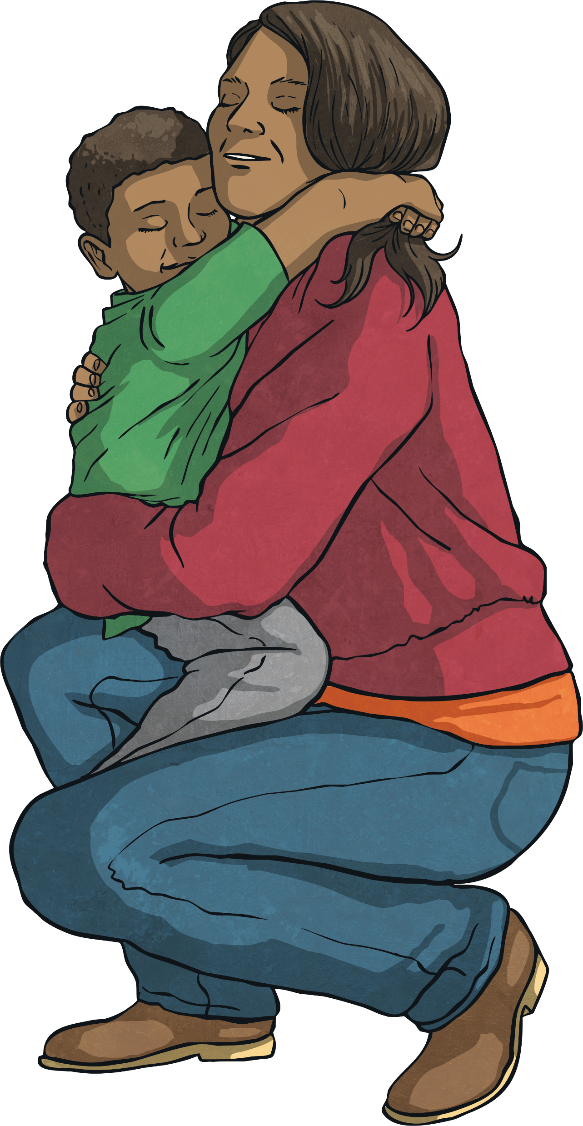 I am loved just for being me.
I embrace any challenges that are sent my way.
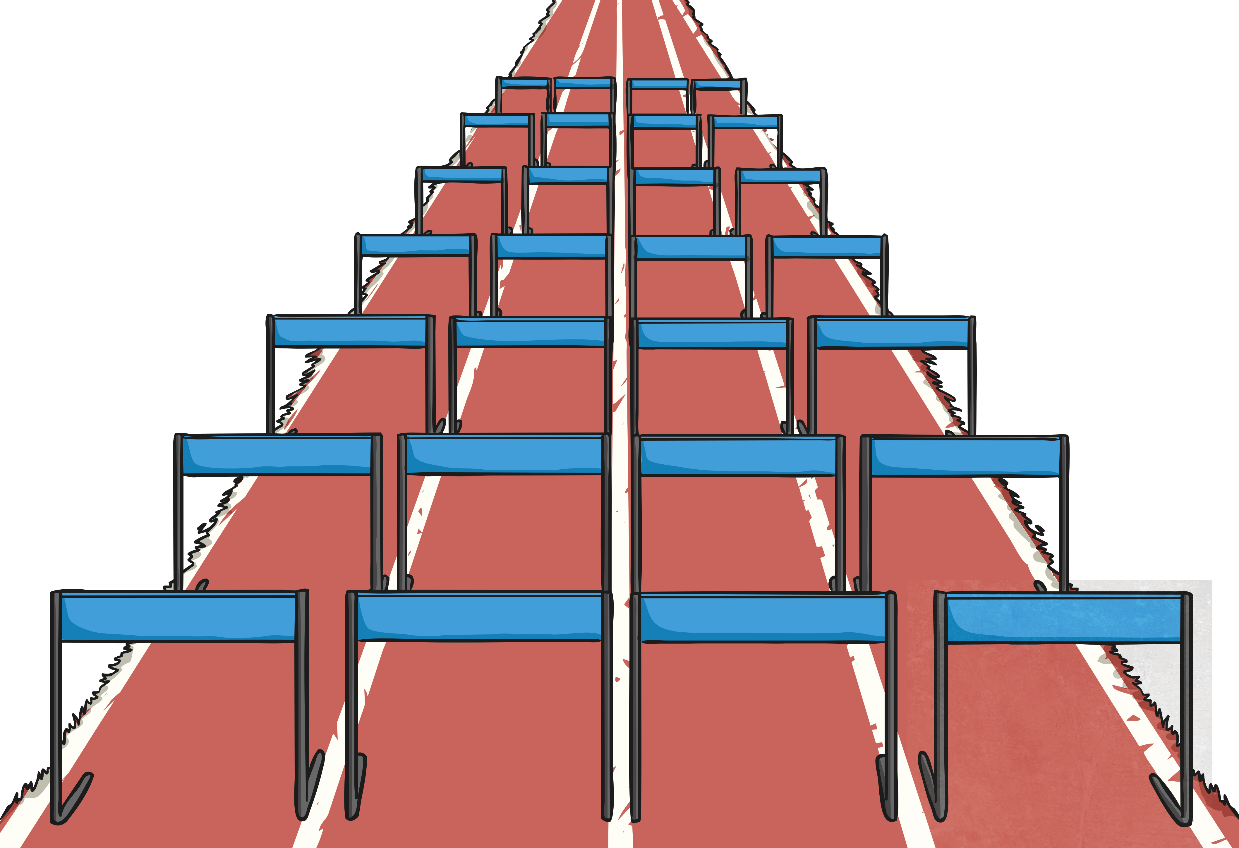 I am unique.
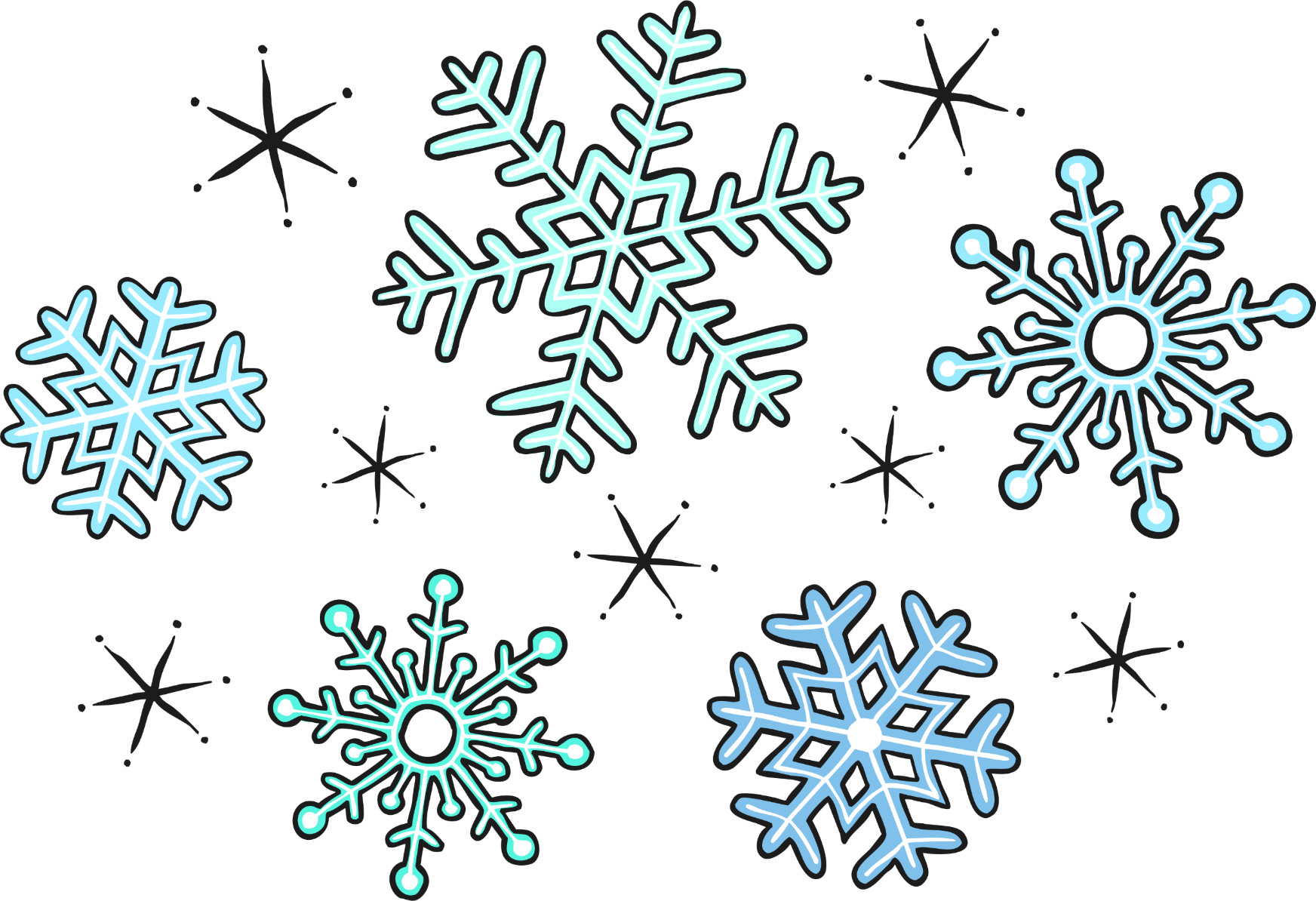 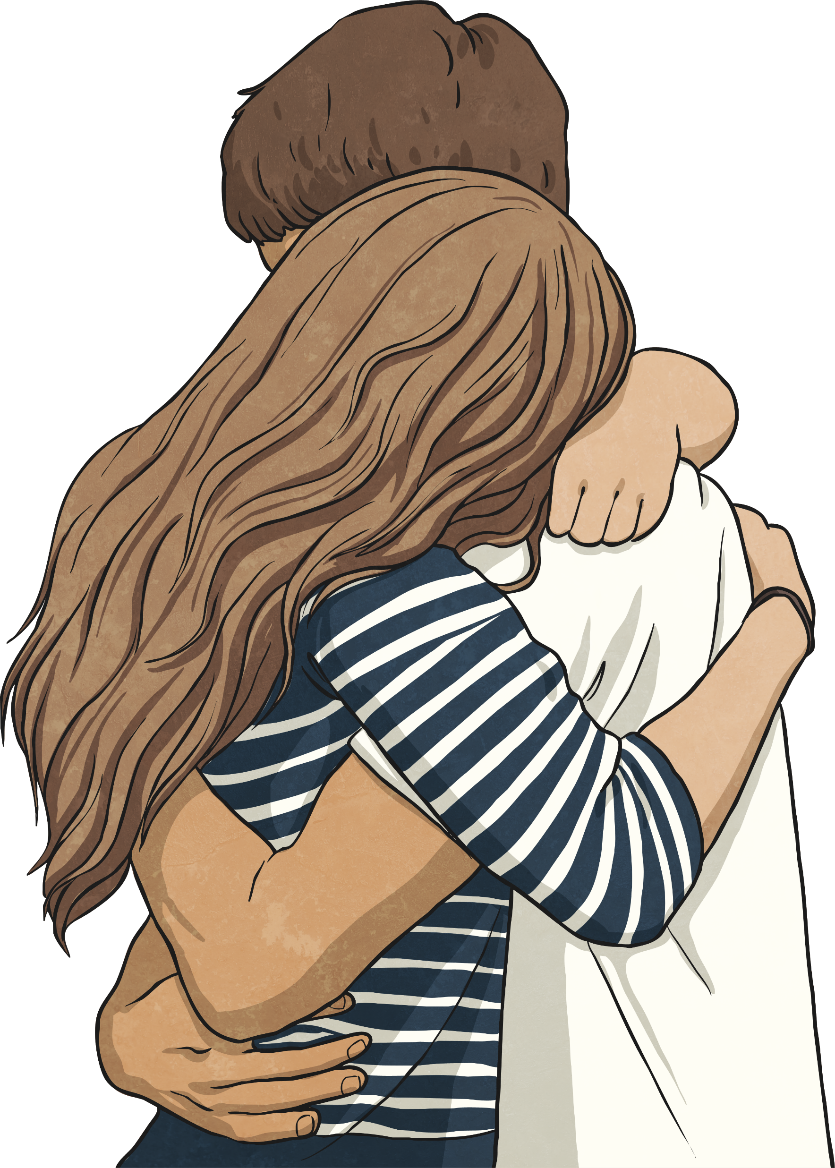 I show empathy to others.
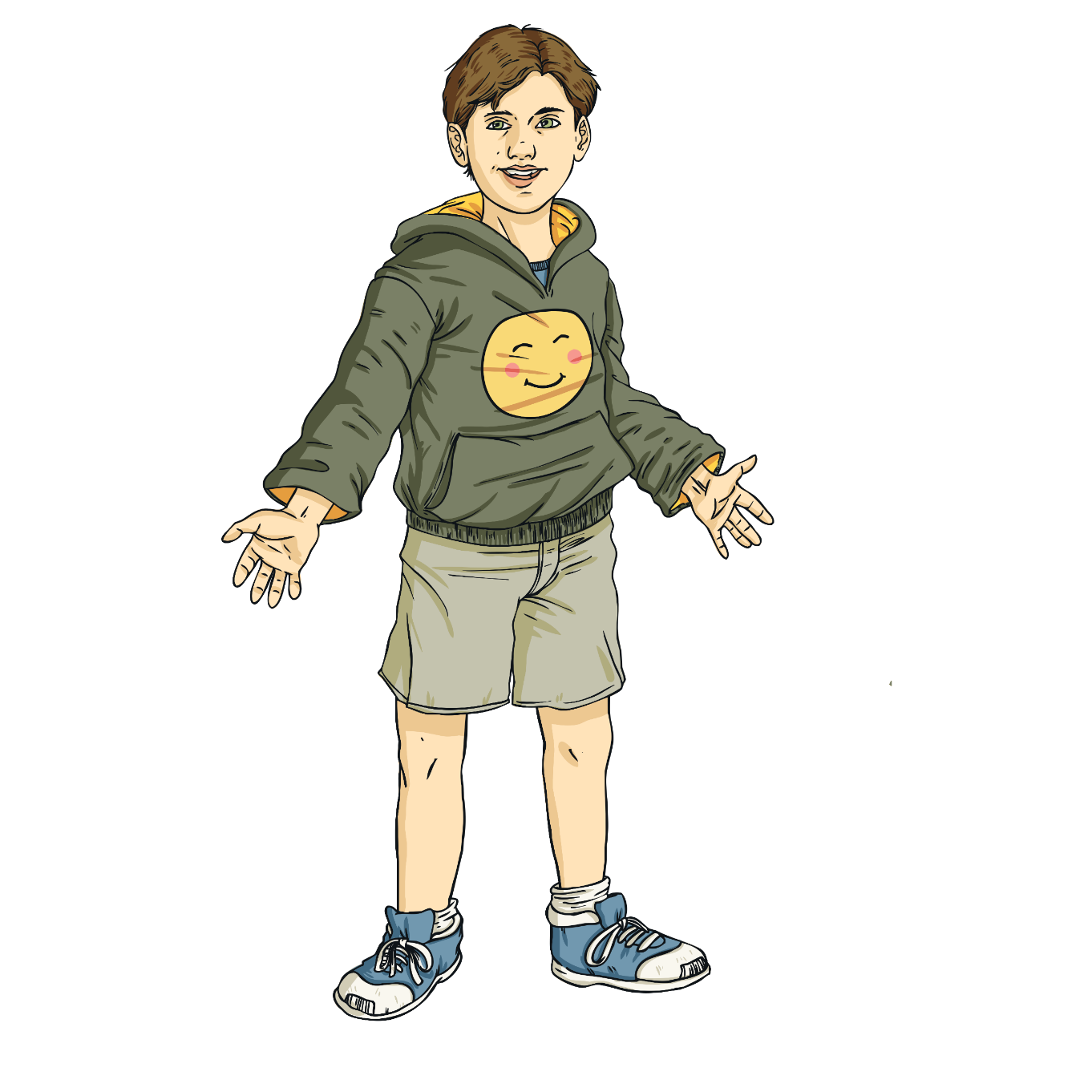 I am great just the way I am.
I am resilient.
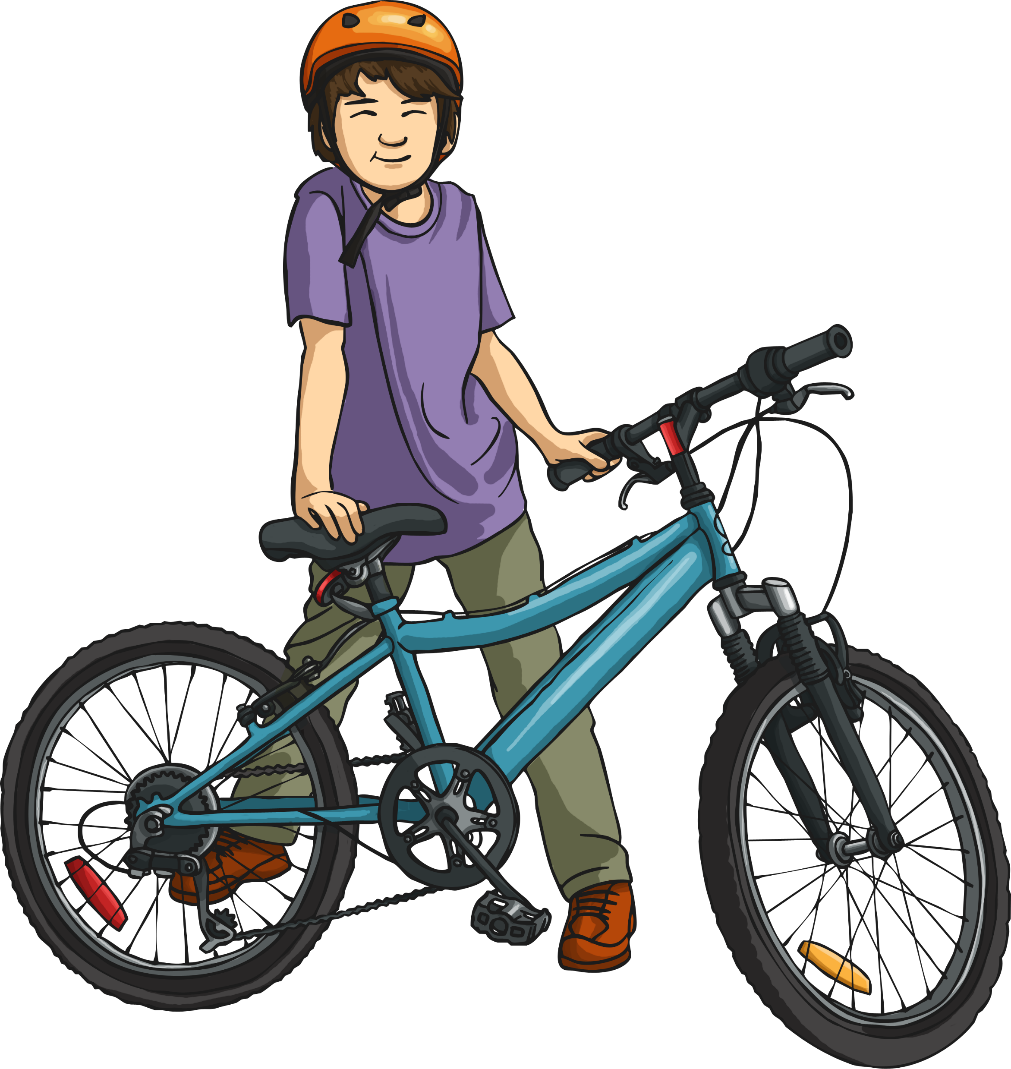 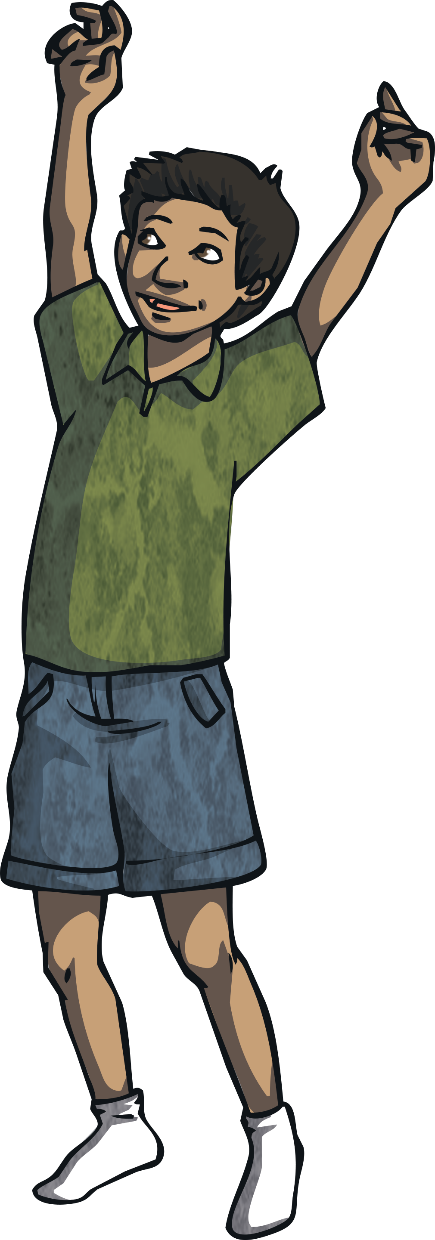 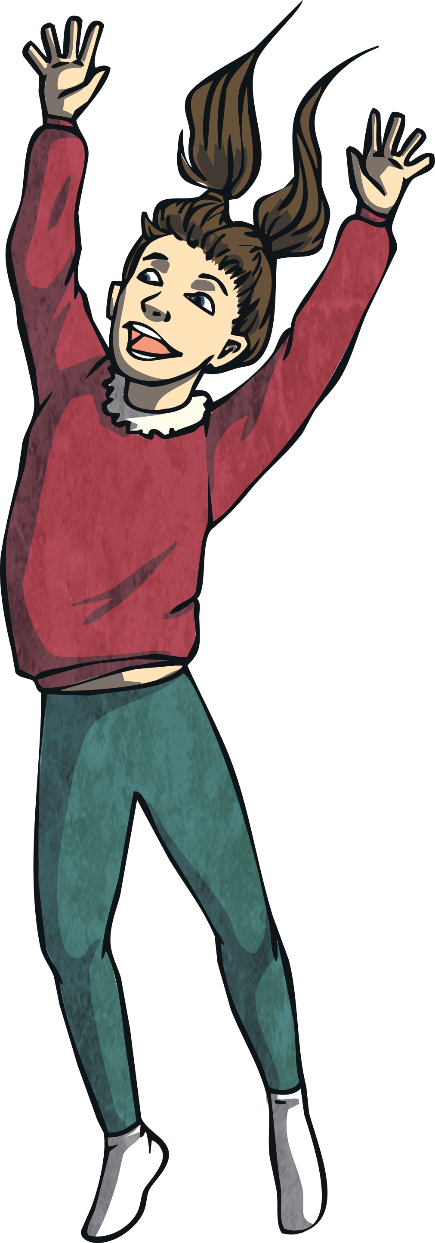 Today is going to be a great day!
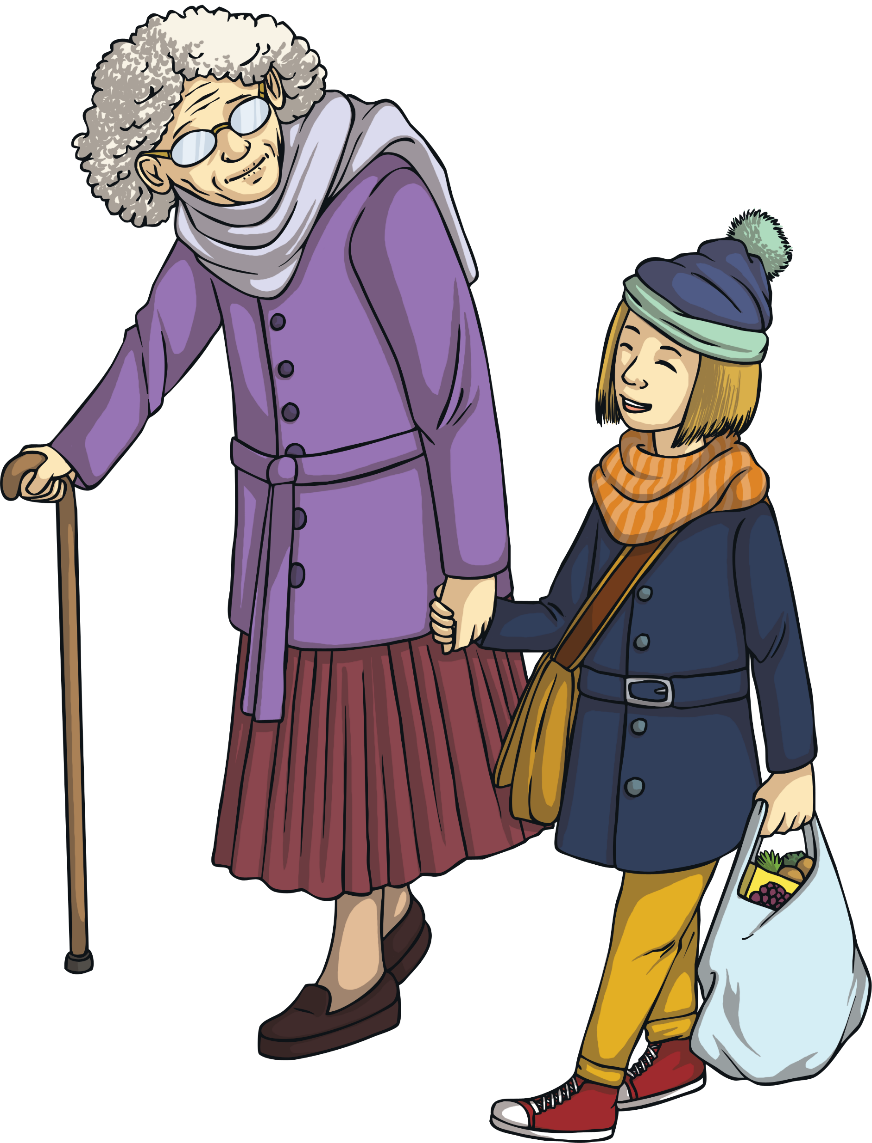 I am helpful.
I have a positive attitude.
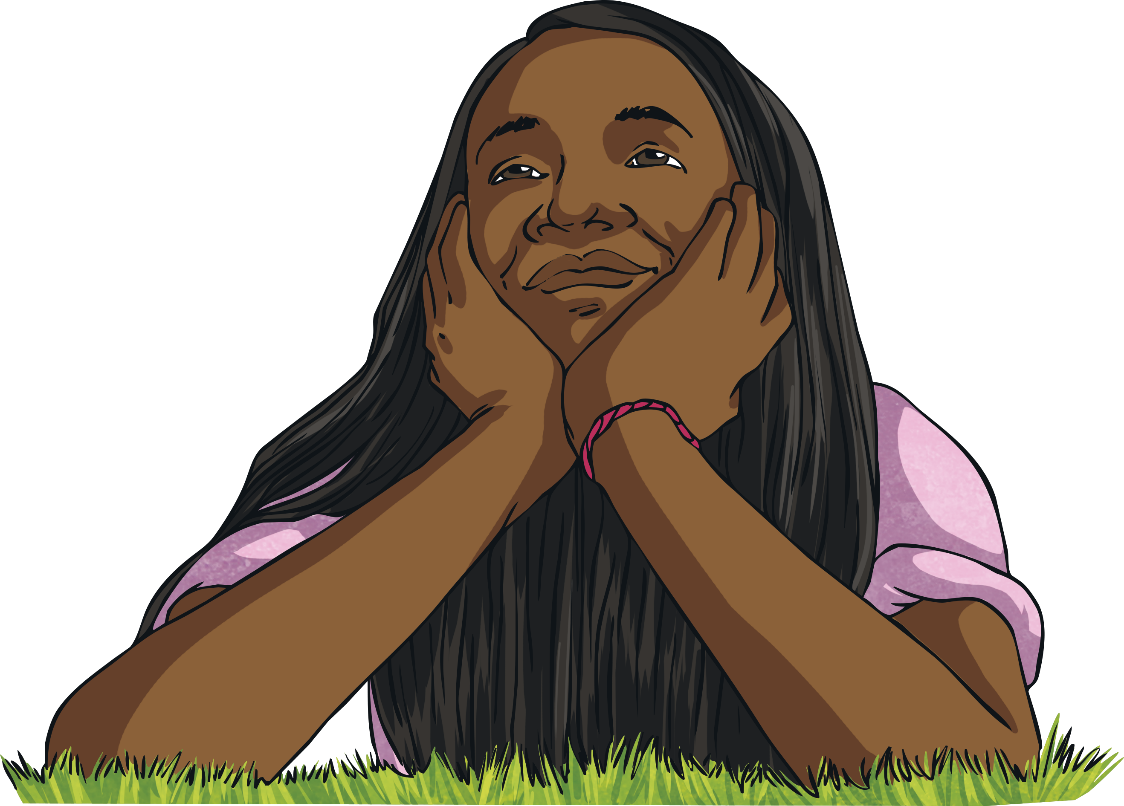 I try my hardest.
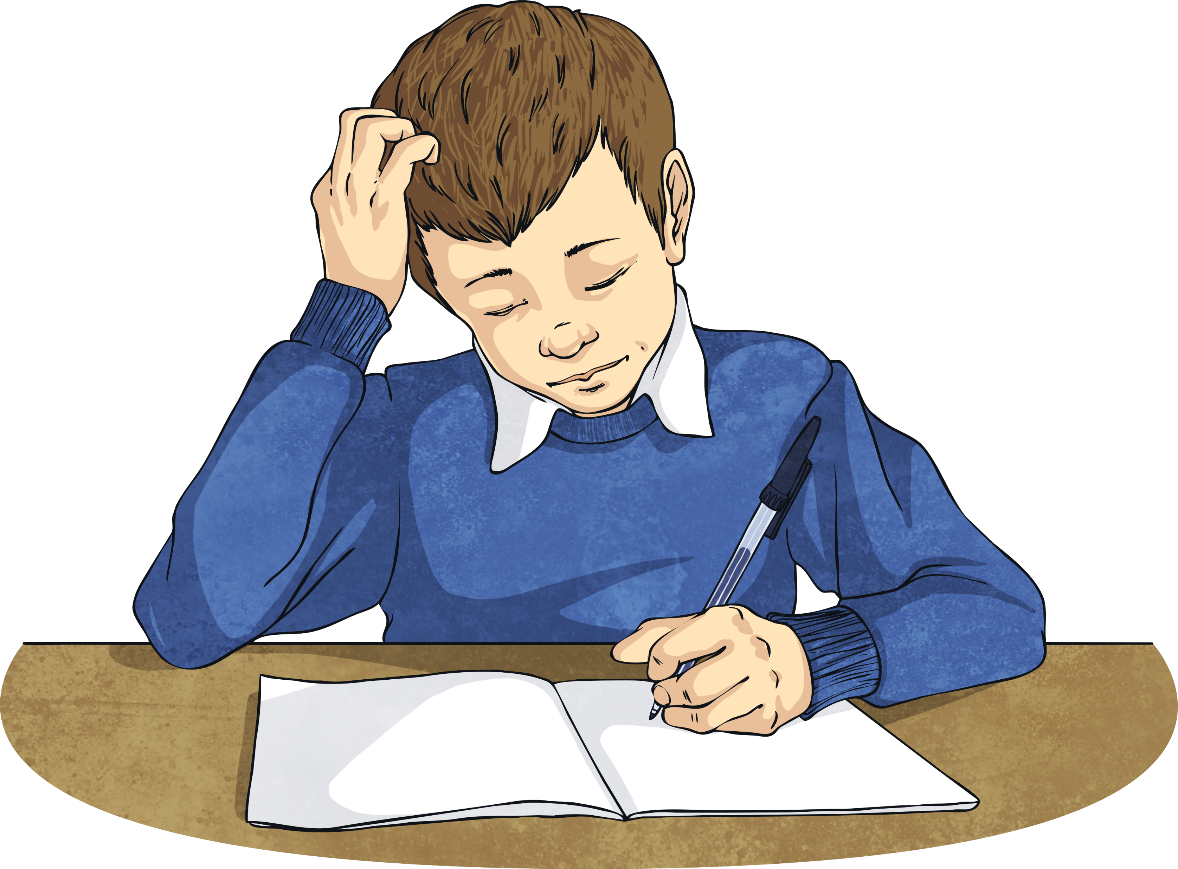 I appreciate the good things in my life.
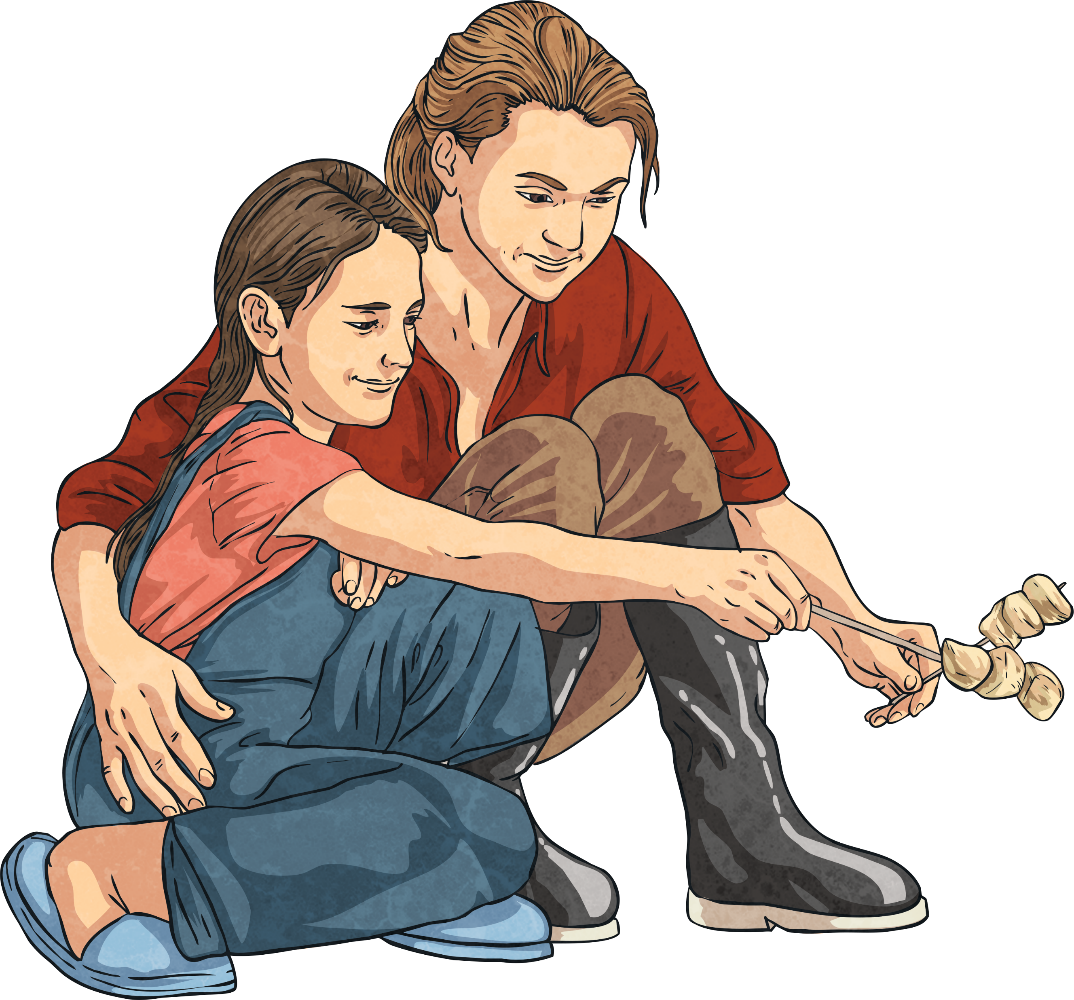 I am ready to learn.
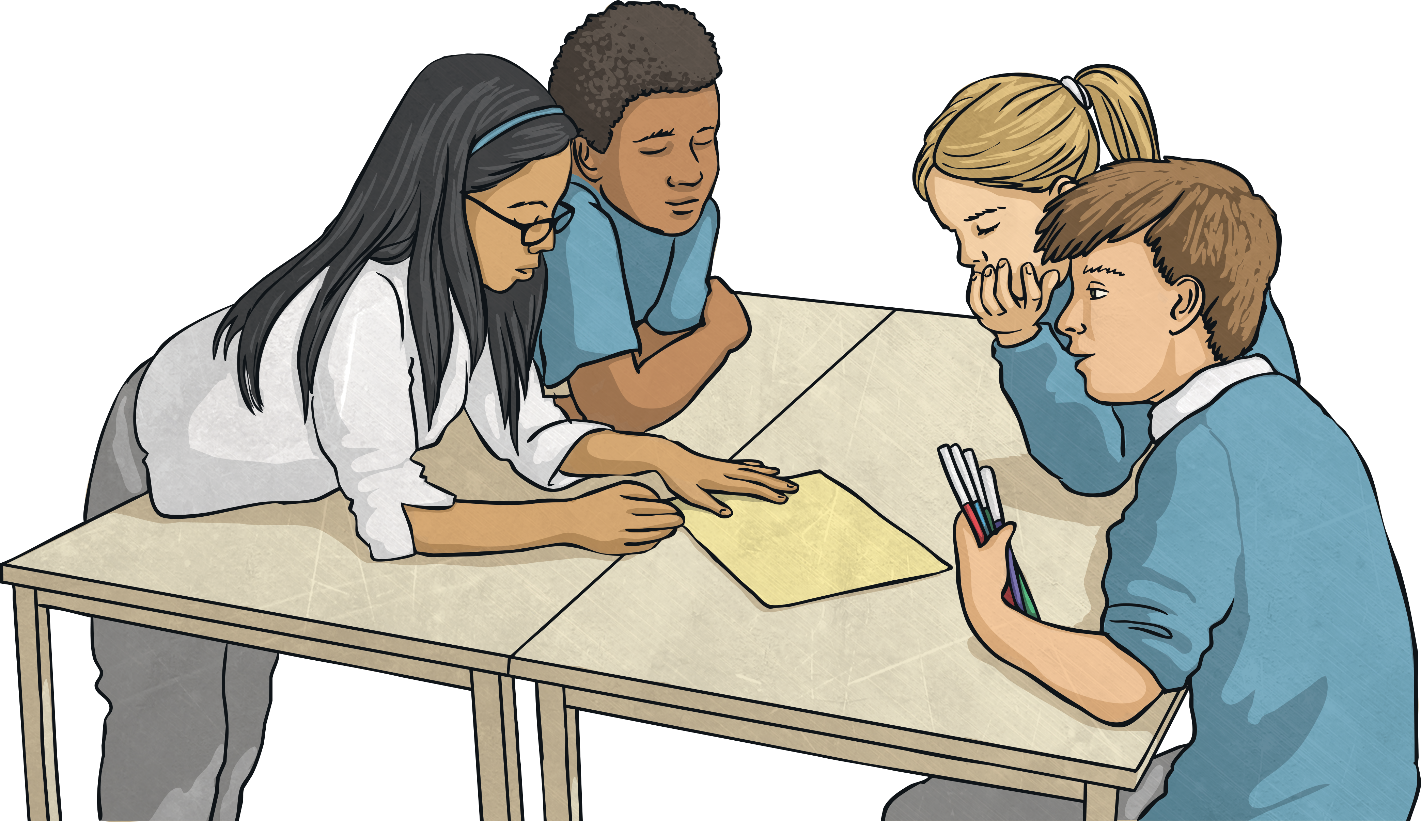 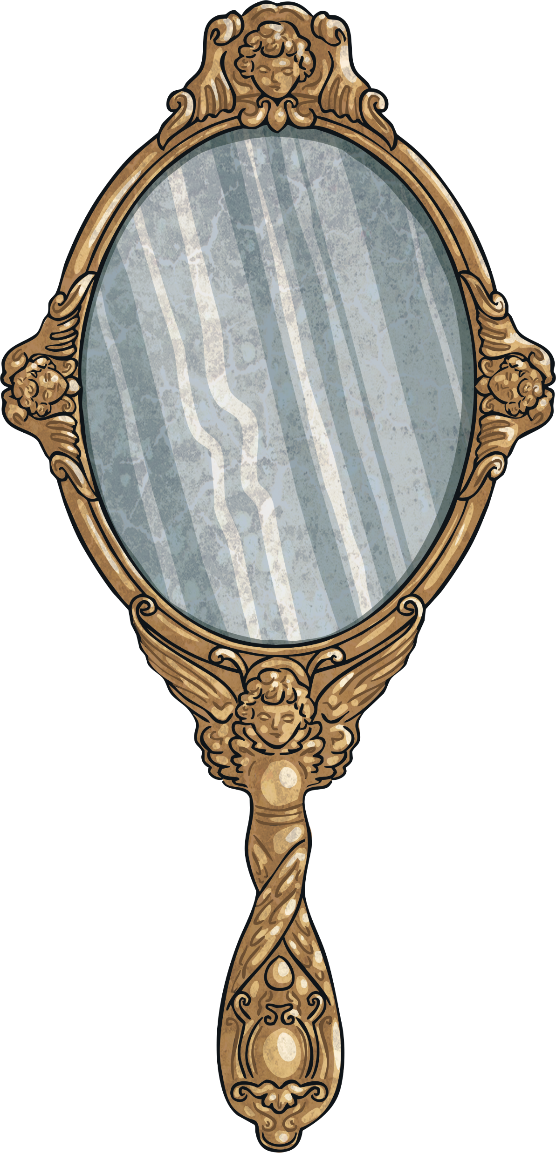 I am beautiful inside and out.
I am worthy of being loved.
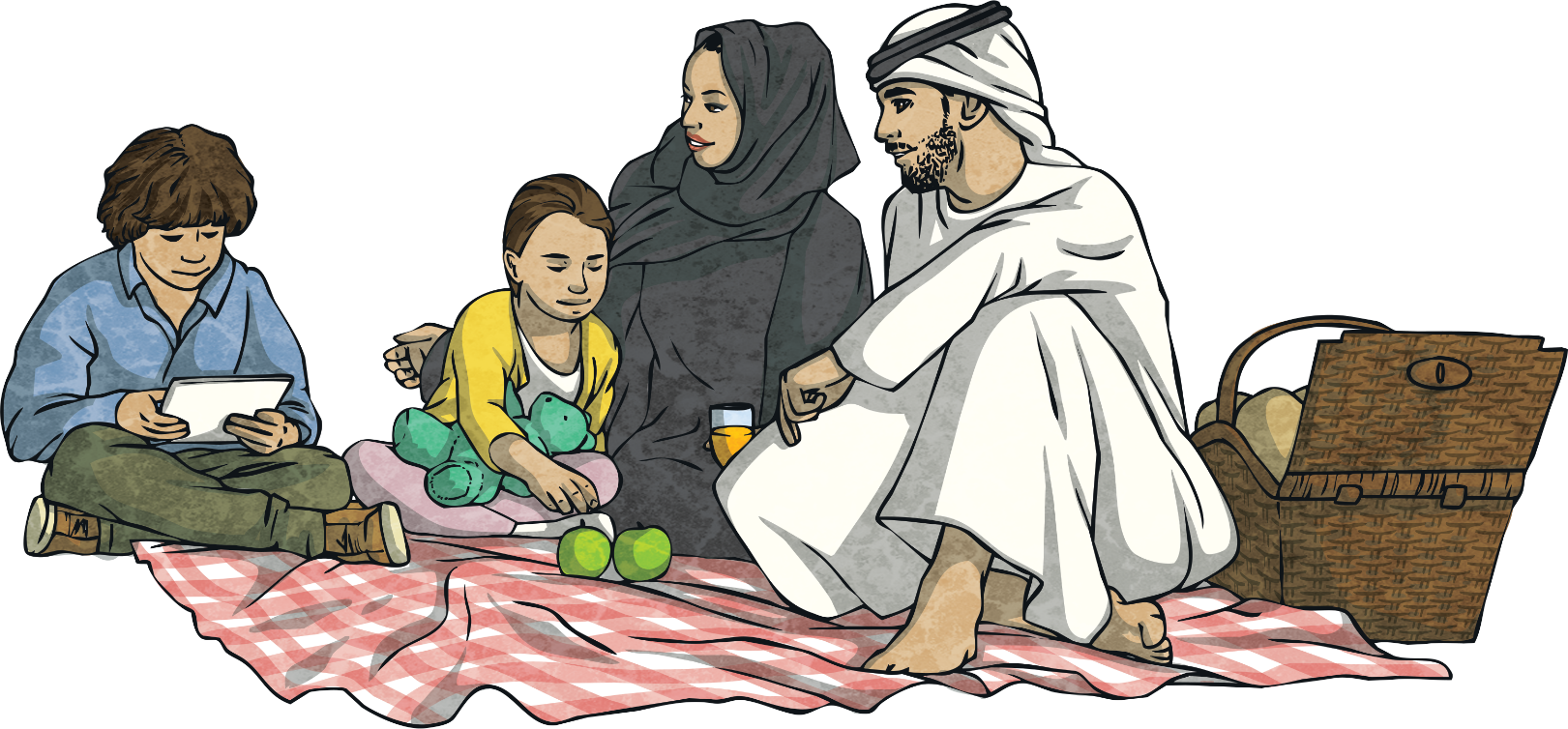 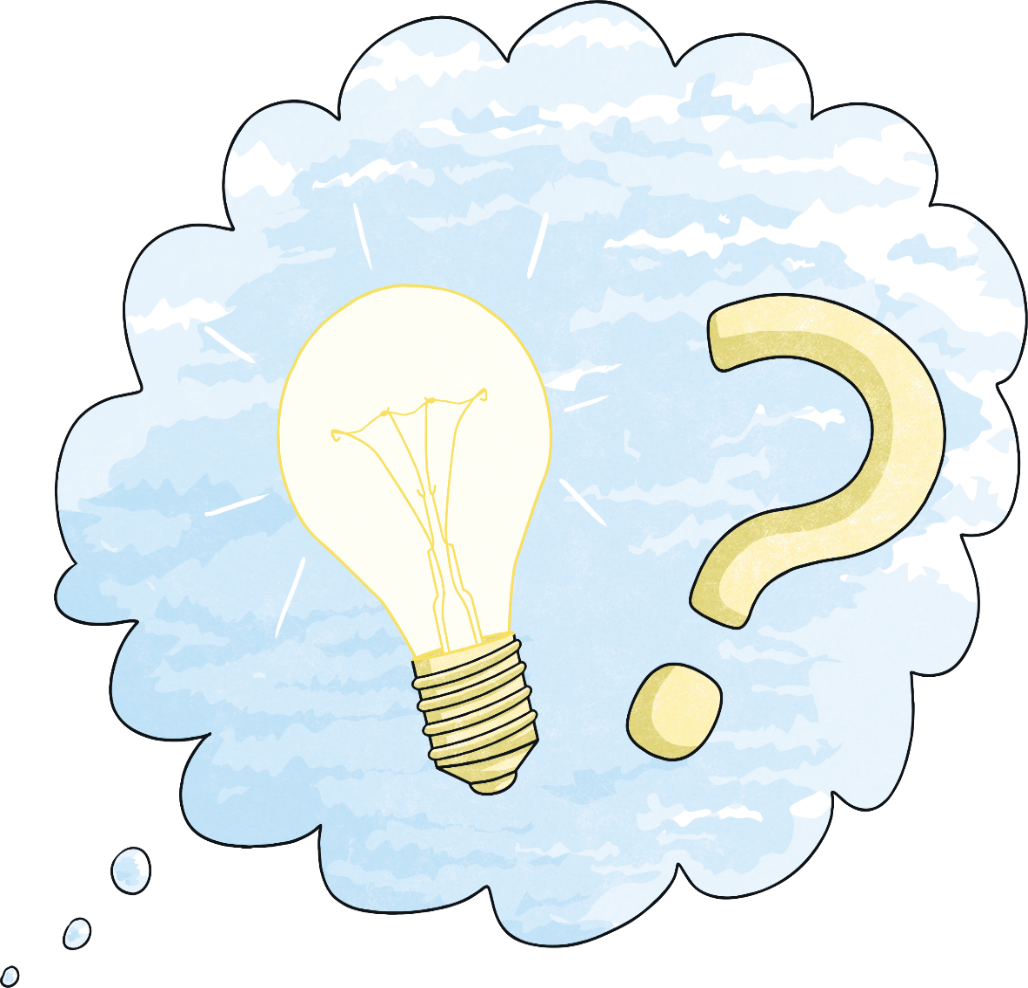 I am talented.
I can do anything I put my mind to.
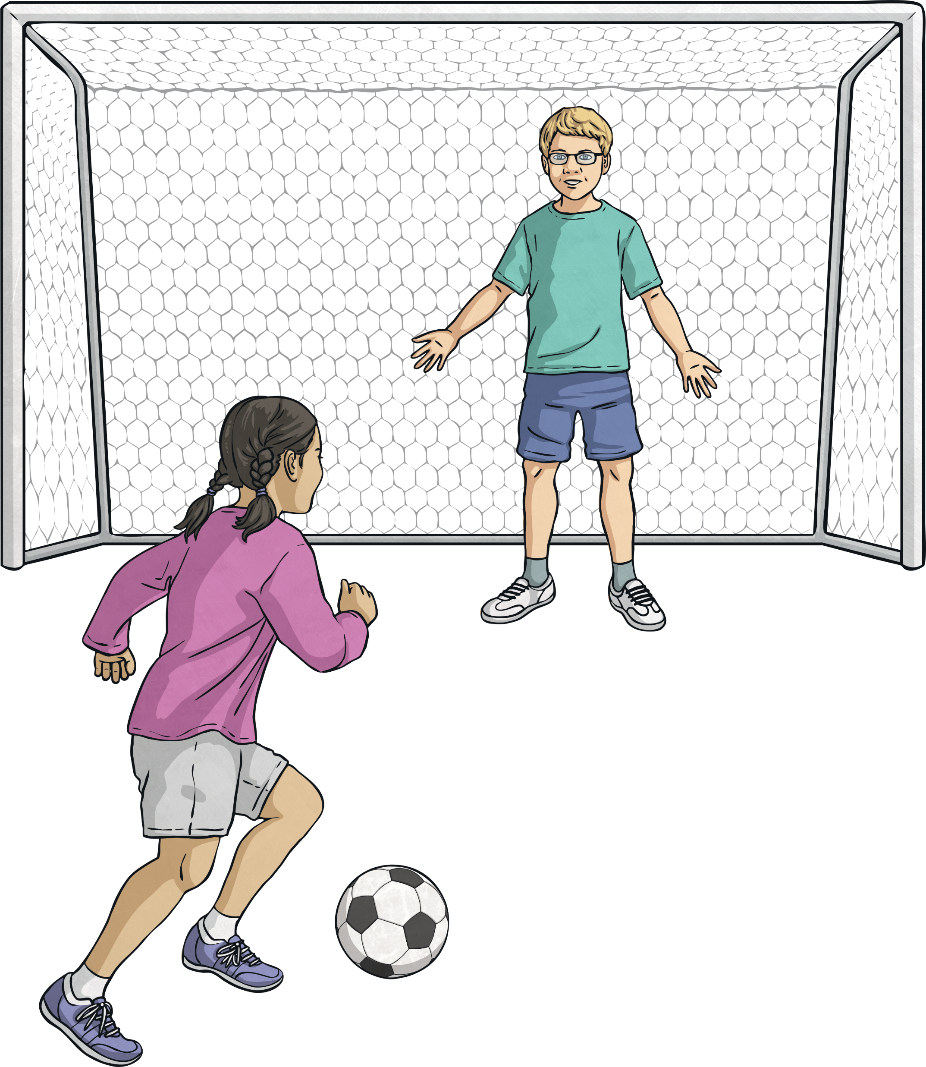 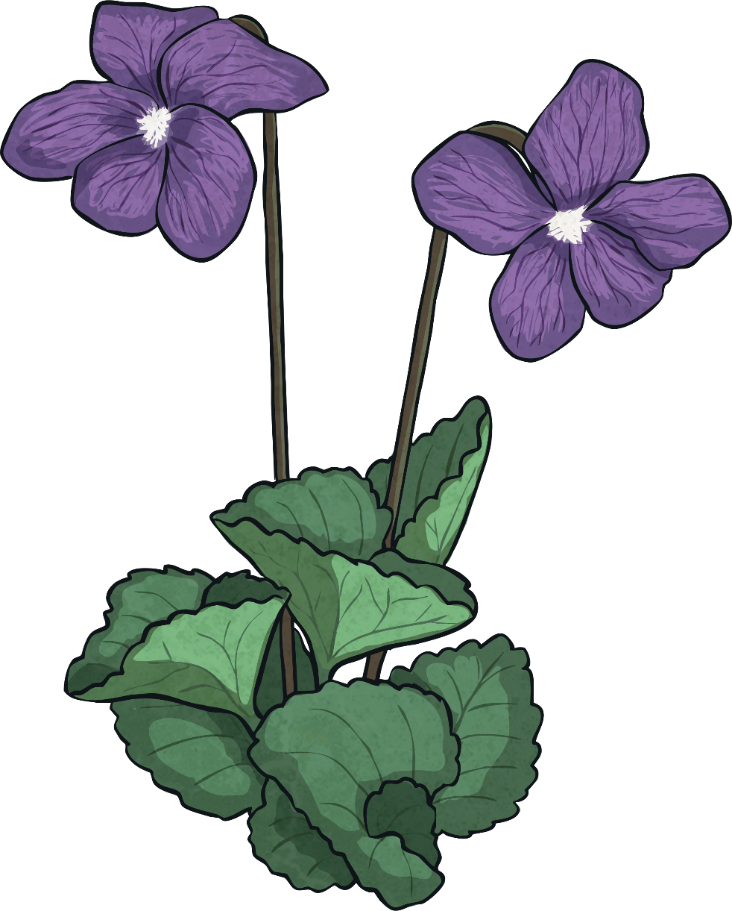 My mistakes help me learn and grow.
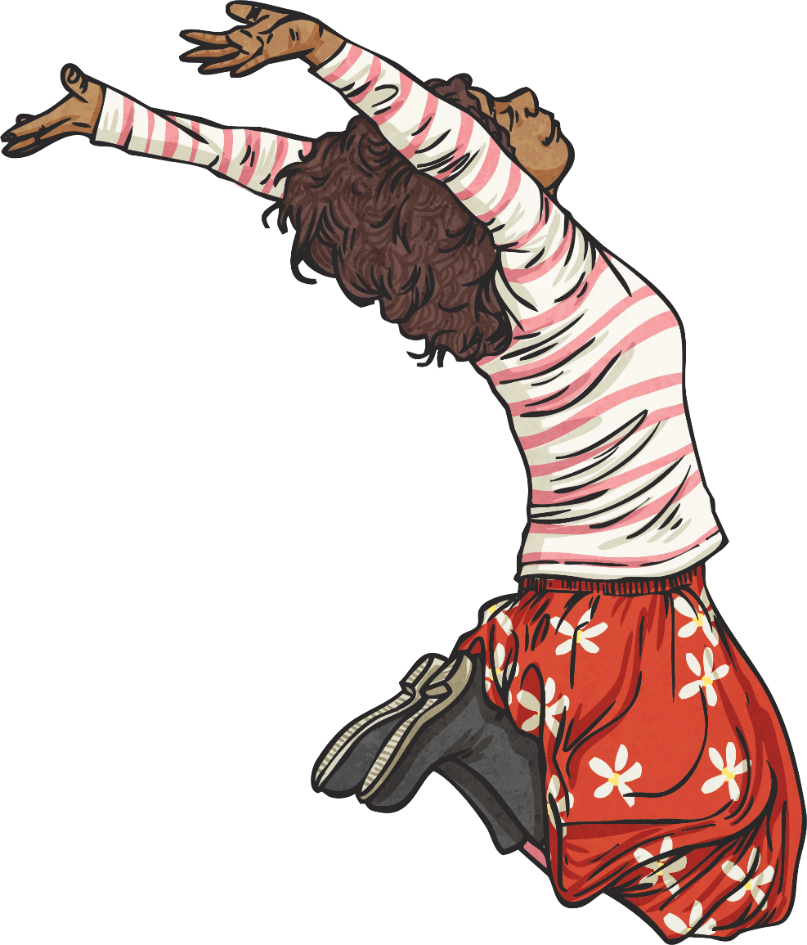 I can make choices which make me feel happier.
I can achieve my dreams and goals.
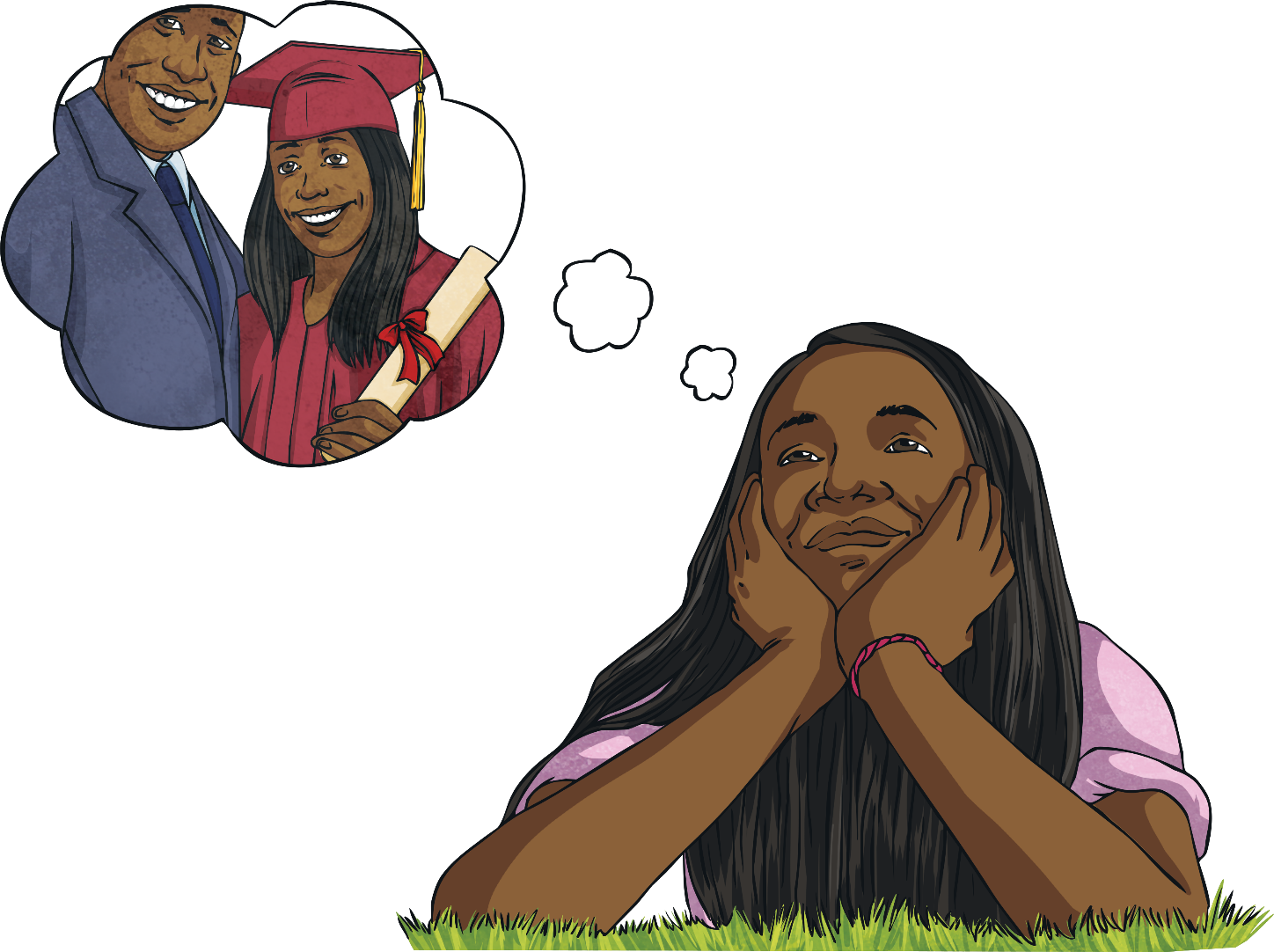 I make mistakes to learn from them.
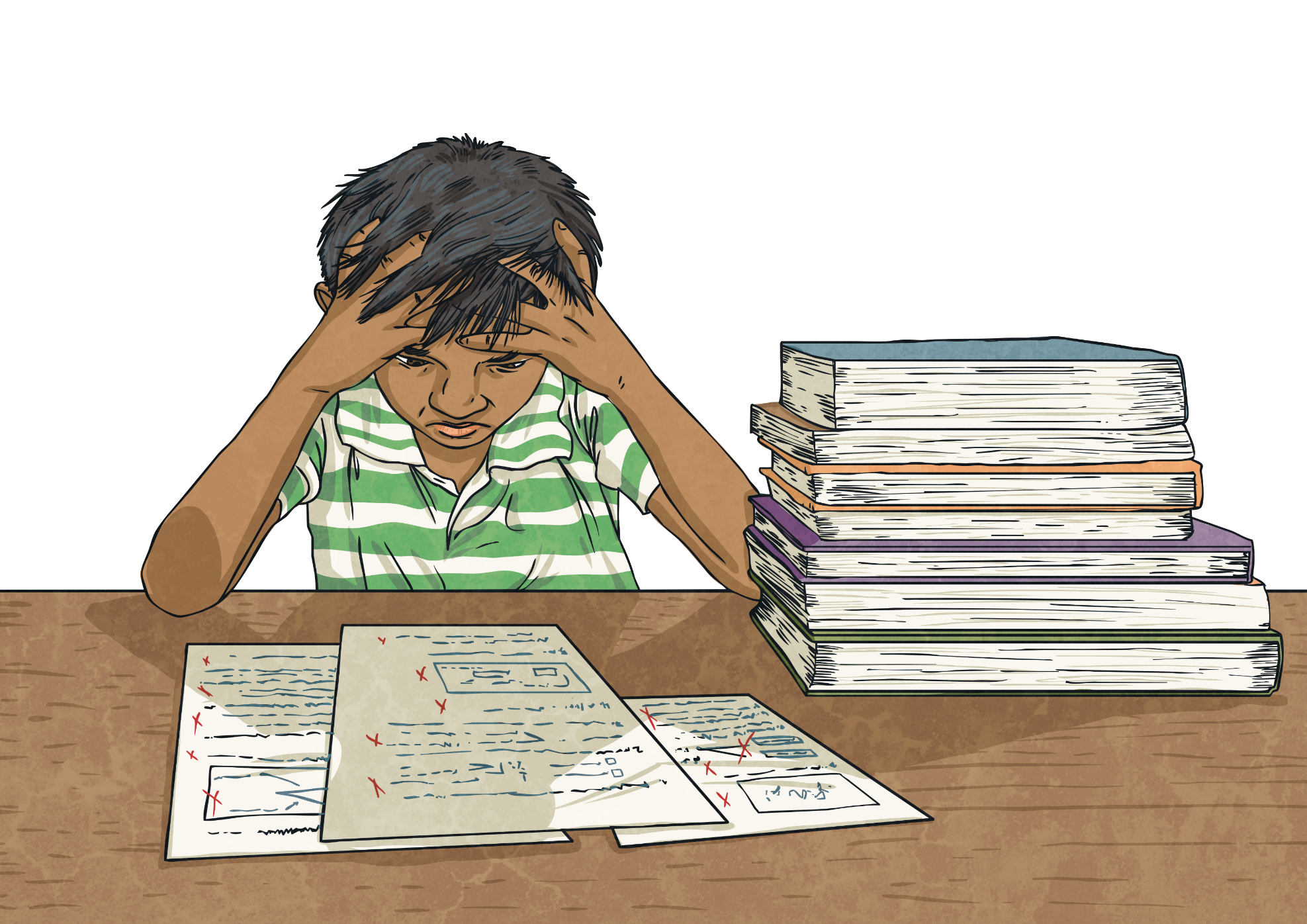 I can reach for the stars!
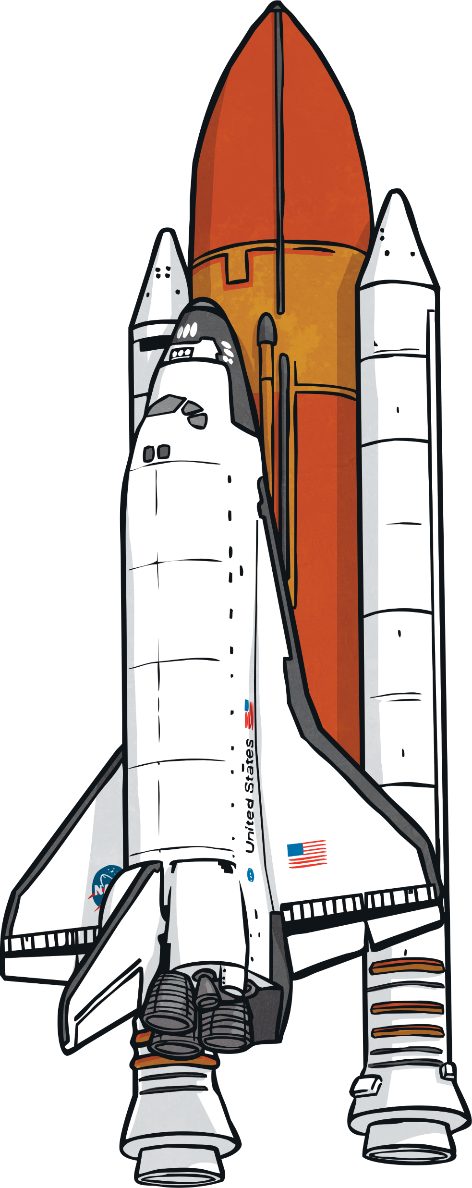 I am honestand trustworthy.
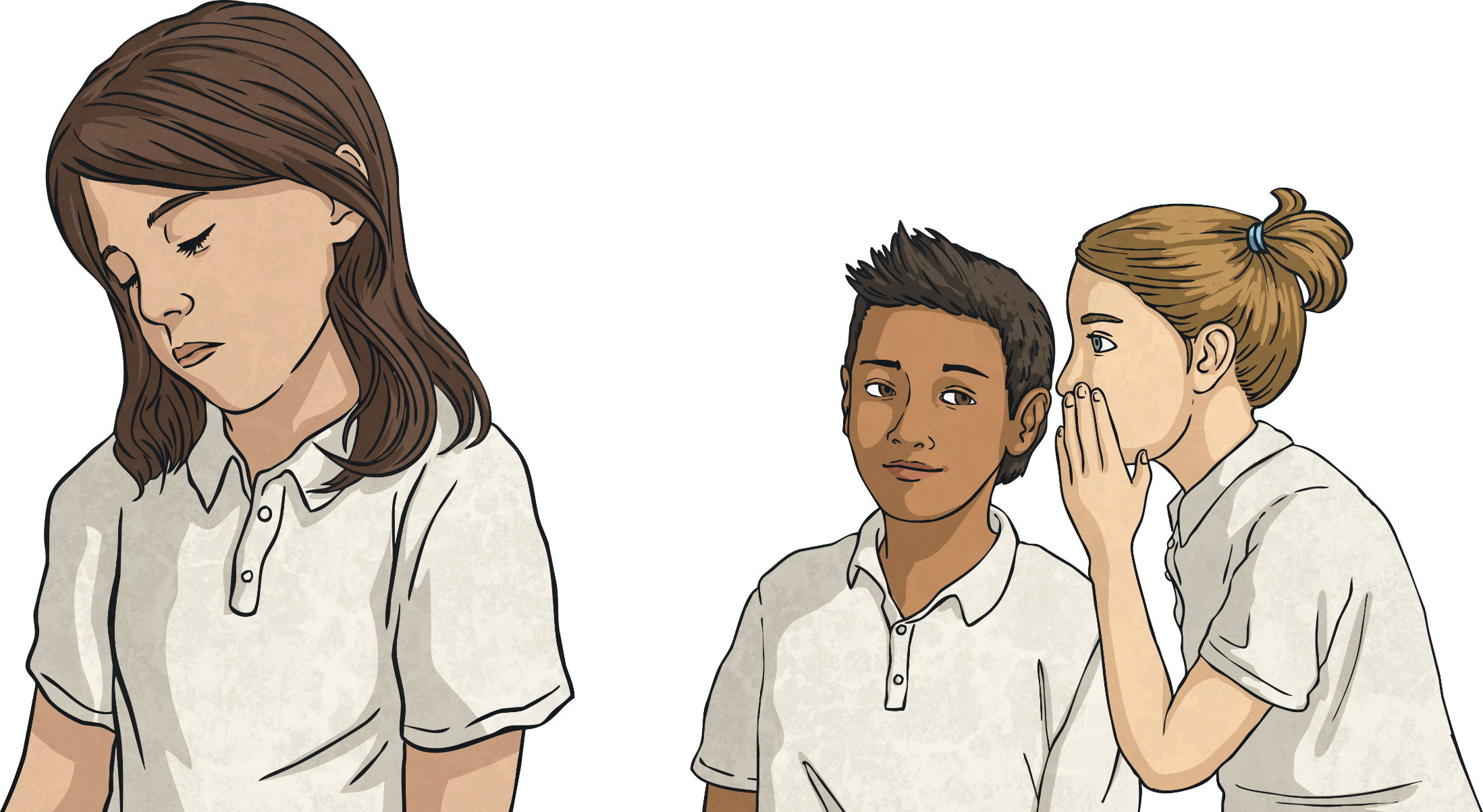 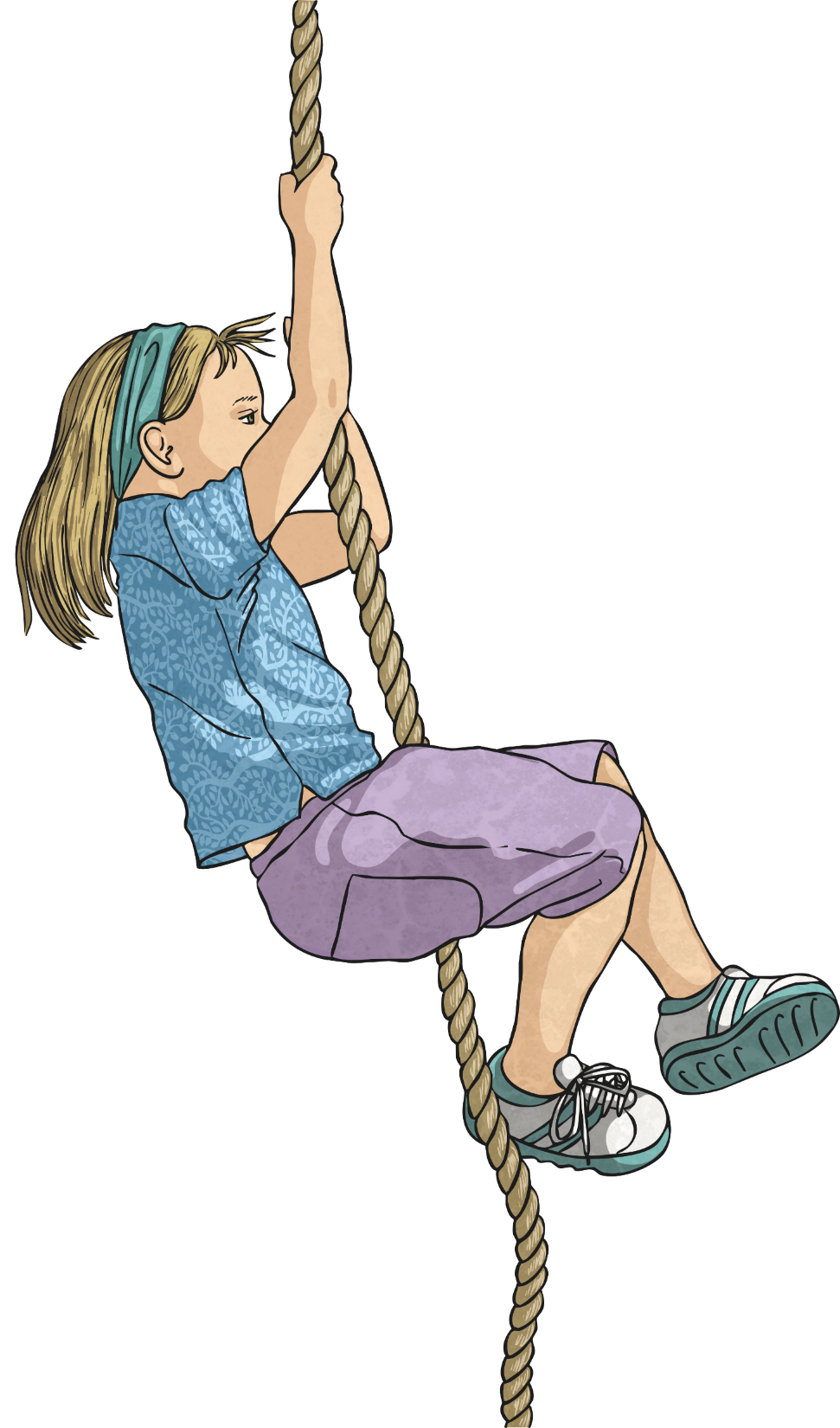 I always try my best.